Vogue Photobooth LED Enclosure rental Trabuco Canyon
https://sites.google.com/view/orangecountyspincamvideobooth/home
[Speaker Notes: https://drive.google.com/file/d/1Rpq-hfjM8abjBQKEQt8Bce6riTW1a9r2/view?usp=sharing
https://drive.google.com/file/d/1LMIsyxNjwCWIDcMGCUamn3uHUkF6QTzz/view?usp=sharing
https://drive.google.com/file/d/1TPXx-xjqXzk0Erh6yeoT97YYBiZyhoyU/view?usp=sharing
https://docs.google.com/document/d/1z1E0VXhLFyF7rD04FuYI0e3St9uaVL0c3FpgA_VQfm4/edit?usp=sharing
https://docs.google.com/document/d/1z1E0VXhLFyF7rD04FuYI0e3St9uaVL0c3FpgA_VQfm4/pub
https://docs.google.com/document/d/1z1E0VXhLFyF7rD04FuYI0e3St9uaVL0c3FpgA_VQfm4/view
https://docs.google.com/presentation/d/1QzDgdjTd_NZ3gqj49uibjCTDeypMbf54ivkMLDU1cJQ/edit?usp=sharing
https://docs.google.com/presentation/d/1QzDgdjTd_NZ3gqj49uibjCTDeypMbf54ivkMLDU1cJQ/pub?start=true&loop=true&delayms=3000
https://docs.google.com/presentation/d/1QzDgdjTd_NZ3gqj49uibjCTDeypMbf54ivkMLDU1cJQ/view
https://docs.google.com/presentation/d/1QzDgdjTd_NZ3gqj49uibjCTDeypMbf54ivkMLDU1cJQ/htmlpresent
https://docs.google.com/document/d/1KBA1BdY-efWnOj0ZSuzPT_GiE754bnkVuvzoP1FABo8/edit?usp=sharing
https://docs.google.com/document/d/1KBA1BdY-efWnOj0ZSuzPT_GiE754bnkVuvzoP1FABo8/pub
https://docs.google.com/document/d/1KBA1BdY-efWnOj0ZSuzPT_GiE754bnkVuvzoP1FABo8/view
https://docs.google.com/presentation/d/1tiDi2ersLFAdf_YDLR4hd2Q-boL_eWqKnu4QznTeDXA/edit?usp=sharing
https://docs.google.com/presentation/d/1tiDi2ersLFAdf_YDLR4hd2Q-boL_eWqKnu4QznTeDXA/pub?start=true&loop=true&delayms=3000
https://docs.google.com/presentation/d/1tiDi2ersLFAdf_YDLR4hd2Q-boL_eWqKnu4QznTeDXA/view
https://docs.google.com/presentation/d/1tiDi2ersLFAdf_YDLR4hd2Q-boL_eWqKnu4QznTeDXA/htmlpresent]
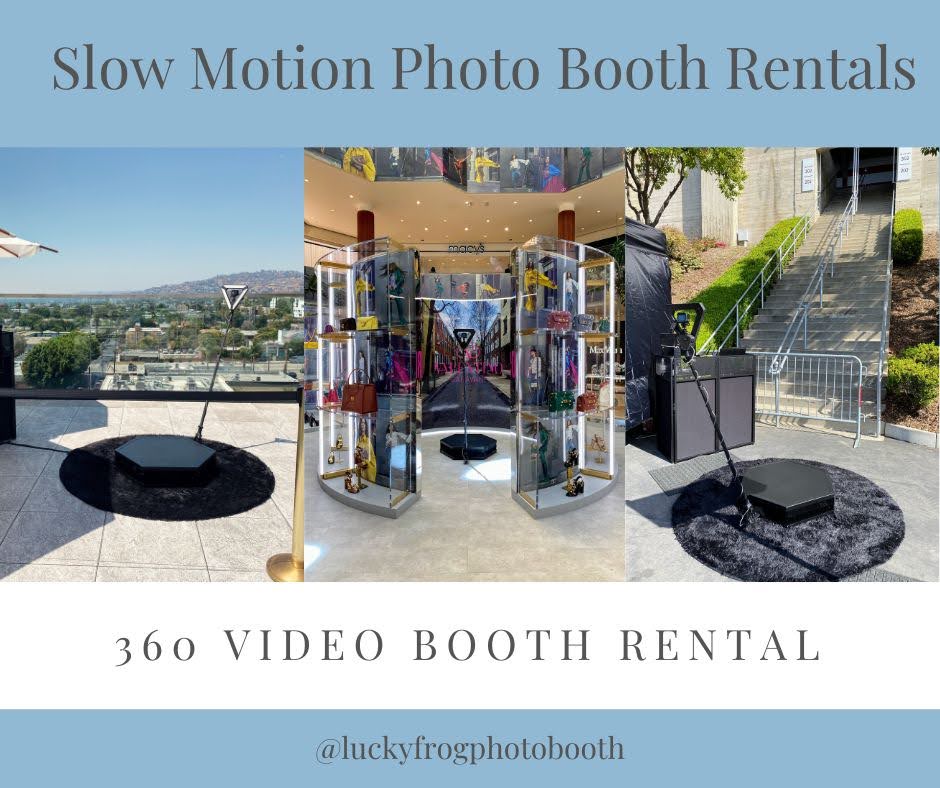 Vogue Photobooth LED Enclosure rental Trabuco Canyon
We are unlike any other photo booth rental company in the area. The quality of our work demonstrates that we take pride in what we do. High-quality photographs at the most competitive prices. A really fun and professional photo booth for your Orange County wedding, corporate event, or other special event. We love the Orange County area and are familiar with all of its venues, so we know how to make our guests feel comfortable at our photo booth.Orange County Fun Photo Booth Rentals is a family run business We serve throughout Orange County, including neighboring cities such as , Irvine, Newport Beach, Santa Ana, Fullerton and Anaheim. We are the area's leading photo booth rental service for weddings, birthday parties, and corporate events.We provide our customers with the highest quality photo booth rental service at an affordable price and many We strive to share the fun.Your friends and family will be amazed by the quality photo booth photos of your special event. Fun Photo Booth OC is Orange County's premier photo booth rental service. Our stands are spacious and designed to allow your guests to capture the highest quality photos of your event. It has today's latest features like a video screen that encourages fun poses and Clap On/Clap Off technology that prints a photo strip whenever you hear a loud noise.Our booths are top-of-the-line, with a plethora of fantastic features. Our guests adore all of the amusing props we provide! In addition, we provide very competitive pricing for our quality and services. Since 2013, Photo Booth OC has been renting photo booths in Orange County, gaining valuable experience and knowledge about what works best for your guests. Orange County, California Photo Booth Rentals. Orange County's best photo booth rental company with high-quality professional photo booths. We provide high-quality prints and a fun attendant to make your event or wedding guests smile and laugh. Fun Photo Booth Rentals is the best choice for the best photobooth rentals in Orange County- we have a lot of fun! Our photo booth is bigger than other photo booths so it can easily accommodate 75 guests... Orange County Fun Photo Booth Rentals is the happiest place on earth Disneyland is right next to Our photo booth offers high quality photo prints that you can upload to our website and share with your friends around the world. Wide range of options for all types of special events including Weddings, Bat Mitzvahs, Quinceanera, Suite 16 Parties, Corporate Events, 40th Birthday Parties, Irvine and Orange County Bar Mitzvahs, Orange County Suite 16 Parties and more are available. Fun Photo Booth Rentals is the ultimate choice for photo booth rentals in Orange County, California. With 5 years of experience and top quality photo booths, we provide new enjoyment every time your guests take a picture. Our funny companions will provide you with a variety of props so you can be as stupid as you like! We are a family run business and treat our customers like family. Our photo booths are competitively priced, top quality, and have 5-star customer service. It has become Orange County's best value photo booth rental for special events. The Fun Photo Booth OC welcomes the opportunity to show you why we are the best photo booth in Orange County, California.
https://sites.google.com/view/orangecountyspincamvideobooth/home
[Speaker Notes: Vogue Photobooth LED Enclosure rental Laguna Beach    ,Vogue Photobooth LED Enclosure rental Trabuco Canyon,Vogue Photobooth LED Enclosure rental Laguna Hills]
Contact Information
Lucky Frog Photo Booth Rentals of Orange County
10201 Valley View St, Cypress, CA 90630
562-303-9926
[Speaker Notes: Lucky Frog Photo Booth Rentals of Orange County10201 Valley View St, Cypress, CA 90630562-303-9926]
More info about us:
Vogue Photobooth LED Enclosure rental Laguna Beach    
Vogue Photobooth LED Enclosure rental Trabuco Canyon
Vogue Photobooth LED Enclosure rental Laguna Hills
[Speaker Notes: Lucky Frog Photo Booth Rentals of Orange County10201 Valley View St, Cypress, CA 90630562-303-9926]
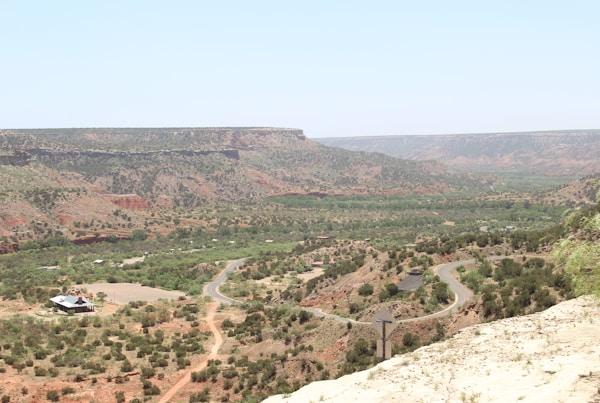 Links
List of recommended resources
[Speaker Notes: Vogue Photobooth LED Enclosure rental Laguna Beach    ,Vogue Photobooth LED Enclosure rental Trabuco Canyon,Vogue Photobooth LED Enclosure rental Laguna Hills]
Please visit :
photo
photo
photo
document
document pub
document view
presentation
presentation pub
presentation view
presentation html
document
document pub
document view
presentation
presentation pub
presentation view
presentation html
[Speaker Notes: https://drive.google.com/file/d/1Rpq-hfjM8abjBQKEQt8Bce6riTW1a9r2/view?usp=sharing
https://drive.google.com/file/d/1LMIsyxNjwCWIDcMGCUamn3uHUkF6QTzz/view?usp=sharing
https://drive.google.com/file/d/1TPXx-xjqXzk0Erh6yeoT97YYBiZyhoyU/view?usp=sharing
https://docs.google.com/document/d/1z1E0VXhLFyF7rD04FuYI0e3St9uaVL0c3FpgA_VQfm4/edit?usp=sharing
https://docs.google.com/document/d/1z1E0VXhLFyF7rD04FuYI0e3St9uaVL0c3FpgA_VQfm4/pub
https://docs.google.com/document/d/1z1E0VXhLFyF7rD04FuYI0e3St9uaVL0c3FpgA_VQfm4/view
https://docs.google.com/presentation/d/1QzDgdjTd_NZ3gqj49uibjCTDeypMbf54ivkMLDU1cJQ/edit?usp=sharing
https://docs.google.com/presentation/d/1QzDgdjTd_NZ3gqj49uibjCTDeypMbf54ivkMLDU1cJQ/pub?start=true&loop=true&delayms=3000
https://docs.google.com/presentation/d/1QzDgdjTd_NZ3gqj49uibjCTDeypMbf54ivkMLDU1cJQ/view
https://docs.google.com/presentation/d/1QzDgdjTd_NZ3gqj49uibjCTDeypMbf54ivkMLDU1cJQ/htmlpresent
https://docs.google.com/document/d/1KBA1BdY-efWnOj0ZSuzPT_GiE754bnkVuvzoP1FABo8/edit?usp=sharing
https://docs.google.com/document/d/1KBA1BdY-efWnOj0ZSuzPT_GiE754bnkVuvzoP1FABo8/pub
https://docs.google.com/document/d/1KBA1BdY-efWnOj0ZSuzPT_GiE754bnkVuvzoP1FABo8/view
https://docs.google.com/presentation/d/1tiDi2ersLFAdf_YDLR4hd2Q-boL_eWqKnu4QznTeDXA/edit?usp=sharing
https://docs.google.com/presentation/d/1tiDi2ersLFAdf_YDLR4hd2Q-boL_eWqKnu4QznTeDXA/pub?start=true&loop=true&delayms=3000
https://docs.google.com/presentation/d/1tiDi2ersLFAdf_YDLR4hd2Q-boL_eWqKnu4QznTeDXA/view
https://docs.google.com/presentation/d/1tiDi2ersLFAdf_YDLR4hd2Q-boL_eWqKnu4QznTeDXA/htmlpresent]
Vogue Photobooth LED Enclosure rental Trabuco Canyon
https://sites.google.com/view/orangecountyspincamvideobooth/home
[Speaker Notes: Vogue Photobooth LED Enclosure rental Laguna Beach    ,Vogue Photobooth LED Enclosure rental Trabuco Canyon,Vogue Photobooth LED Enclosure rental Laguna Hills]